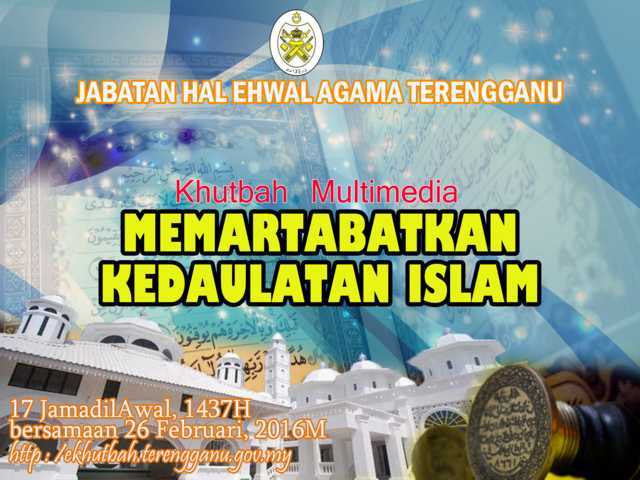 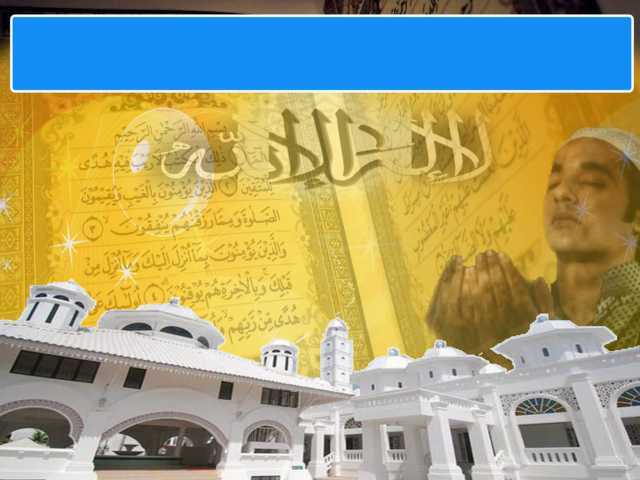 Pujian Kepada Allah S.W.T.
الْحَمْدُ ِللهِ
Segala puji-pujian hanya bagi Allah S.W.T.
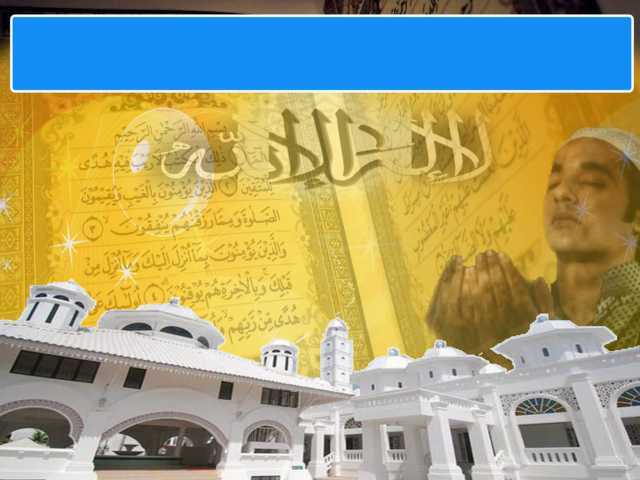 Syahadah
وَأَشْهَدُ أَنْ لآ إِلَهَ إِلاَّ اللهُ وَحْدَهُ لاَ شَرِيْكَ لَهُ، وَأَشْهَدُ أَنَّ سَيِّدَنَا مُحَمَّدًا عَبْدُهُ وَرَسُوْلُهُ
Dan kami bersaksi  bahawa sesungguhnya tiada tuhan melainkan Allah, KeesaanNya tiada sekutu bagiNya dan juga kami  bersaksi bahawa nabi Muhammad S.A.W hambaNya dan rasulNya.
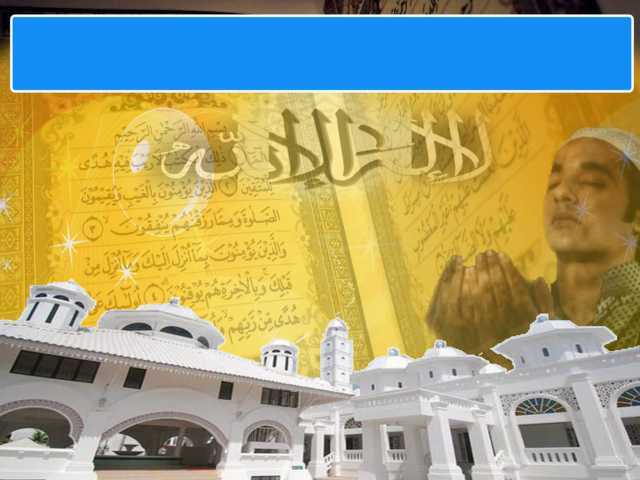 Selawat Ke Atas 
Nabi Muhammad S.A.W
اللَّهُمَّ صَلِّ وَسَلِّمْ عَلَى عَبْدِكَ وَرَسُوْلِكَ مُحَمَّدٍ وَعَلَى آلِهِ وَصَحْبِهِ أَجْمَعِيْنَ
Ya Allah, Cucurilah rahmat dan sejahtera ke atas hambaMu dan rasulMu Nabi Muhammad S.A.W dan ke atas keluarganya dan para sahabatnya.
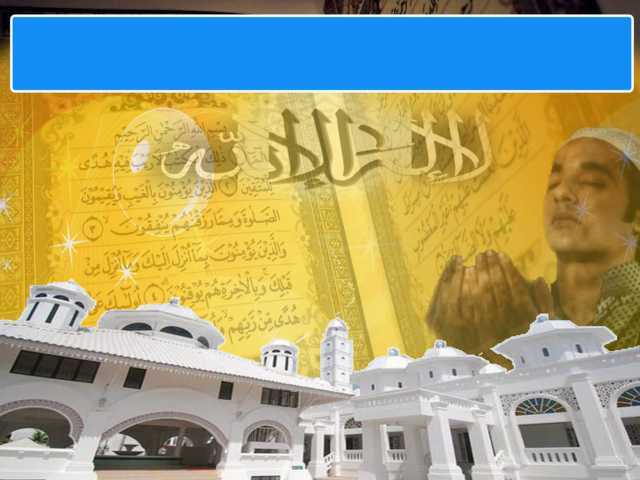 Pesanan Takwa
اِتَّقُوا اللهَ، أُوْصِيكُمْ وَإِيَّايَ بِتَقْوَى الله فَقَدْ فَازَ الْمُتَّقُونَ.
Bertakwalah kepada Allah Taala, marilah kita sama-sama meningkatkan ketakwaan kepada Allah SWT dengan sebenar-benar takwa. Sesungguhnya telah berjaya bagi orang-orang yang bertakwa.
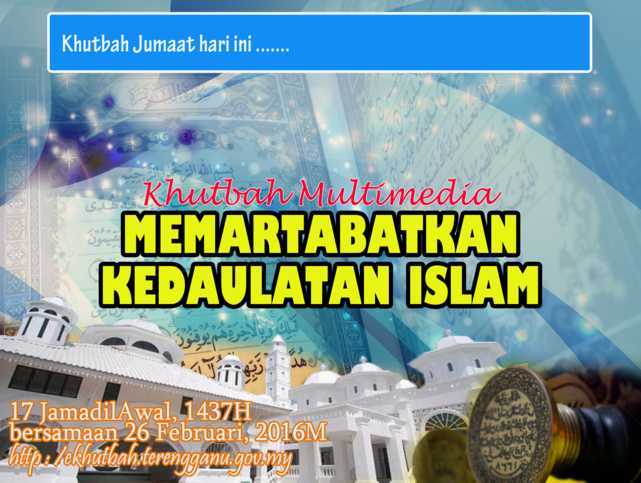 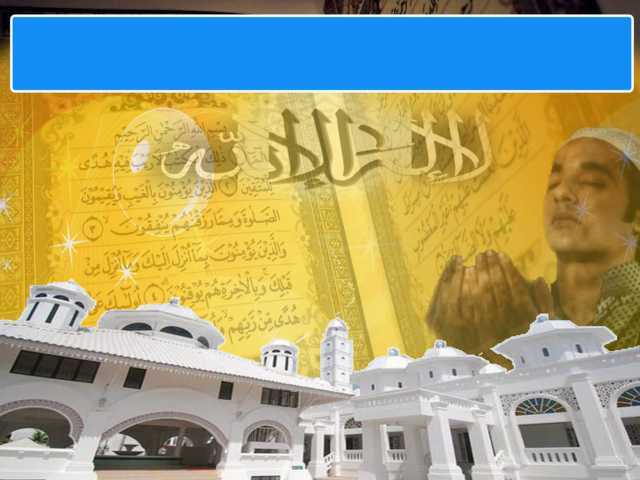 Mensyukuri nikmat Islam
Nikmat yang paling besar
Kewajipan bagi setiap Muslim untuk menegakkan agama Islam
Agama Islam sentiasa dipelihara oleh Allah SWT
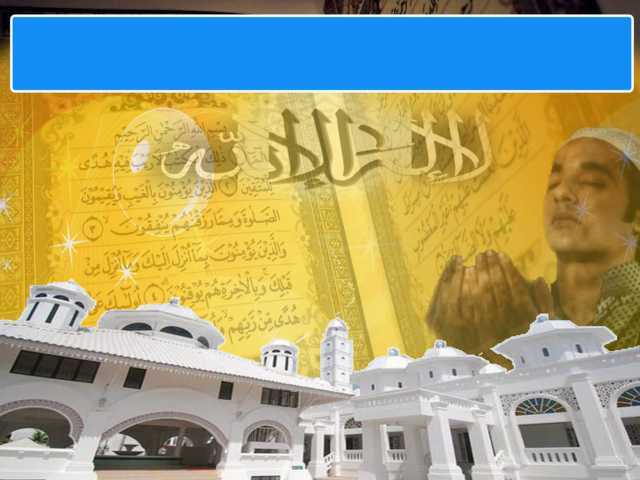 Firman Allah Taala Dalam 
Surah Ali Imran Ayat : 19
إِنَّ الدِّينَ عِندَ اللهِ الإِسْلاَمُ
Sesungguhnya agama (yang benar dan diredhai) 
di sisi Allah hanyalah Islam.
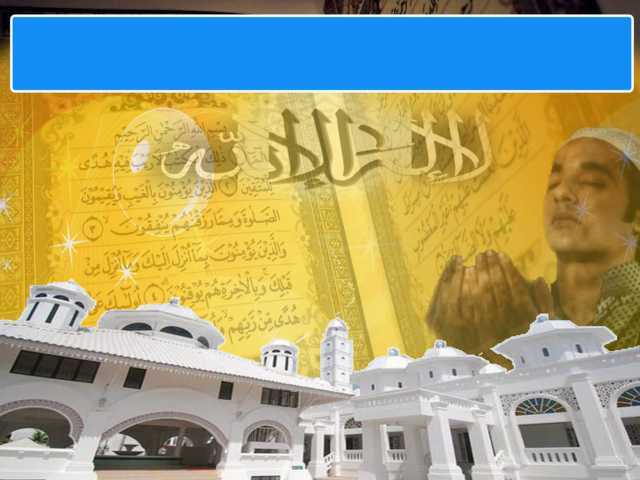 Islam agama yang menyeluruh
Islam merupakan agama yang paling lengkap dan sempurna dalam semua perkara, sama ada berkaitan urusan dunia mahupun akhirat.
Islam berupaya memandu manusia bagi memperolehi keredhaan Allah SWT
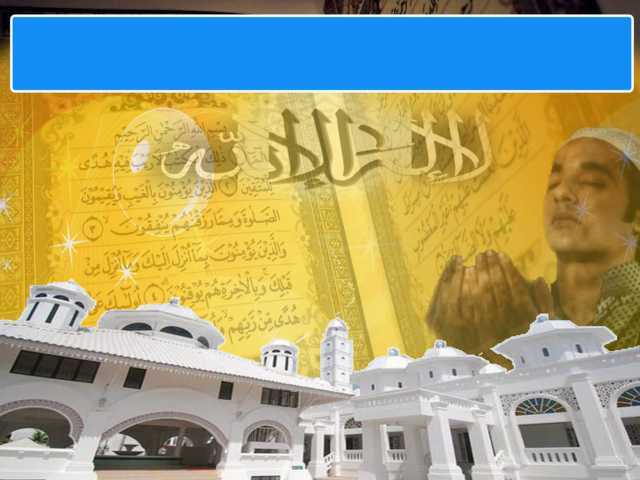 Firman Allah Taala Dalam 
Surah Al Maaidah, Ayat : 3
الْيَوْمَ أَكْمَلْتُ لَكُمْ دِينَكُمْ وَأَتْمَمْتُ عَلَيْكُمْ نِعْمَتِي 
وَرَضِيتُ لَكُمُ الإِسْلاَمَ دِينًا
Pada hari ini, Aku telah sempurnakan bagi kamu agama kamu, dan Aku telah redha Islam itu menjadi agama untuk kamu.
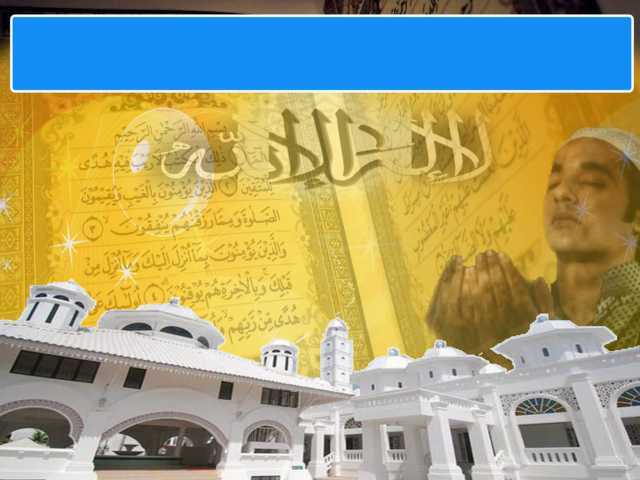 Tanggungjawab kita terhadap Islam
menegakkan agama Islam di muka bumi
Tugas mulia ini mesti digalas oleh setiap Muslim yang mukalaf, terutamanya bagi mereka yang diberikan kuasa dan ilmu pengetahuan oleh Allah SWT, iaitu dari kalangan pemerintah dan ulama.
Menegakkan dan mendaulatkan agama Islam serta menghindarkan perselisihan yang boleh membawa kepada perpecahan
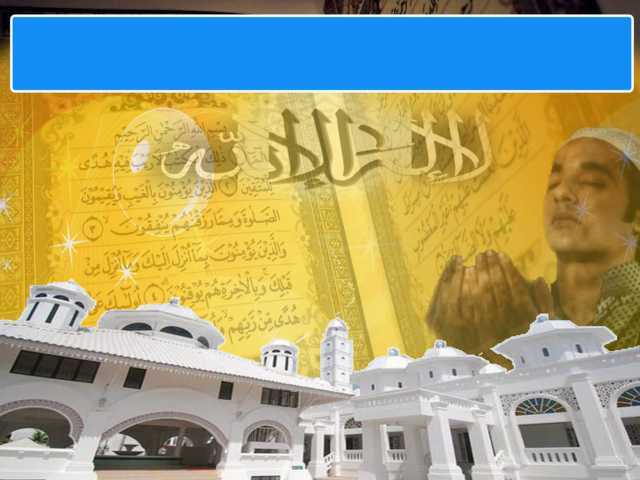 Firman Allah Taala Dalam 
Surah Al Syura, Ayat : 13
أَنْ أَقِيمُوا الدِّينَ وَلَا تَتَفَرَّقُوا فِيهِ
Tegakkanlah agama (iaitu Islam) dan janganlah kamu berpecah-belah tentangnya.
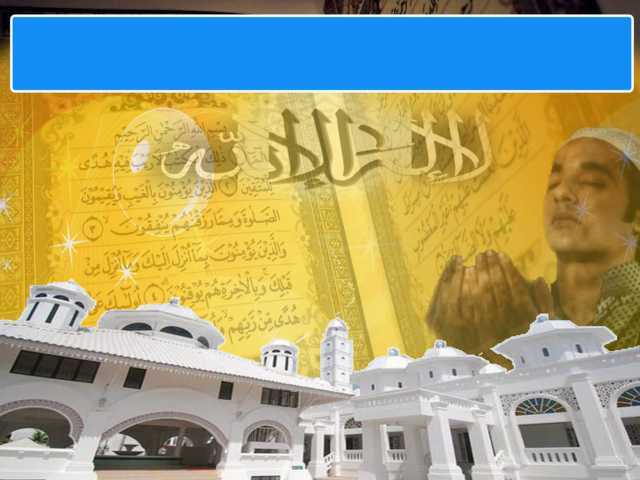 Agama Islam sebagai agama Rasmi Negara.
Sejarah telah mencatatkan bahawa Raja-raja Melayu telah memberikan persetujuan untuk membentuk negara ini menjadi sebuah Negara Persekutuan.
Dalam Perlembagaan Persekutuan, Perkara 3 Fasal 1, dinyatakan secara jelas bahawa agama Islam ialah agama bagi Persekutuan.
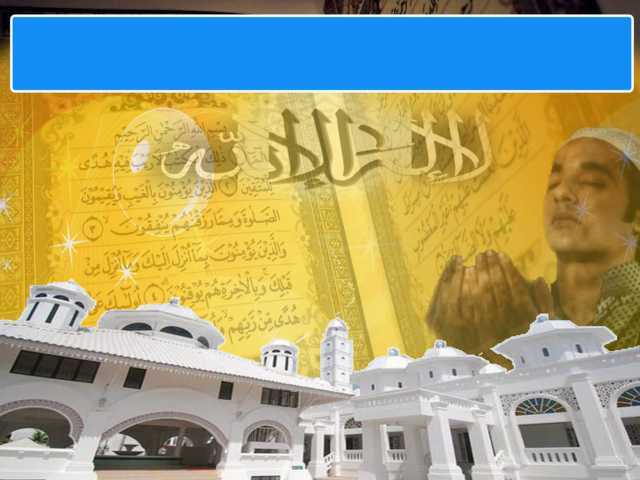 Firman Allah Taala Dalam 
Surah An-Nisa’, Ayat : 59
يَا أَيُّهَا الَّذِينَ آمَنُواْ أَطِيعُواْ اللهَ وَأَطِيعُواْ الرَّسُولَ وَأُوْلِي الأَمْرِ مِنكُمْ فَإِن تَنَازَعْتُمْ فِي شَيْءٍ فَرُدُّوهُ إِلَى اللهِ وَالرَّسُولِ إِن كُنتُمْ تُؤْمِنُونَ بِاللهِ وَالْيَوْمِ الآخِرِ ذَلِكَ خَيْرٌ وَأَحْسَنُ تَأْوِيلاً
“Wahai orang-orang yang beriman, taatilah Allah dan taatilah Rasul dan ulil amri (para pemimpin) di antara kamu. Kemudian jika kamu berselisihan pendapat tentang sesuatu, maka kembalilah kepada Allah (al-Quran) dan Rasul (sunnah) jika kamu benar-benar beriman kepada Allah dan hari kemudian, yang demikian itu lebih utama (bagimu) dan lebih baik kesudahannya”.
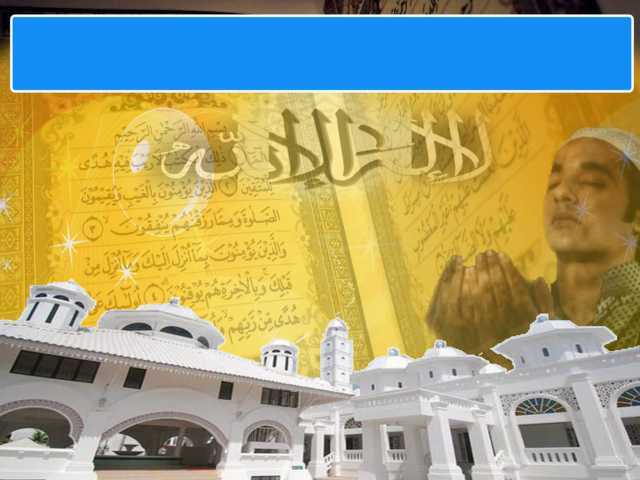 Peranan Ulama’ dan Umara’
Para Ulama wajib berperanan dalam menyampaikan nasihat dan buah fikiran kepada para pemimpin
Gandingan antara pemimpin dan ulama akan menatijahkan sebuah negara Malaysia yang aman sejahtera dan dilimpahi rahmat serta keberkatan daripada Allah SWT.
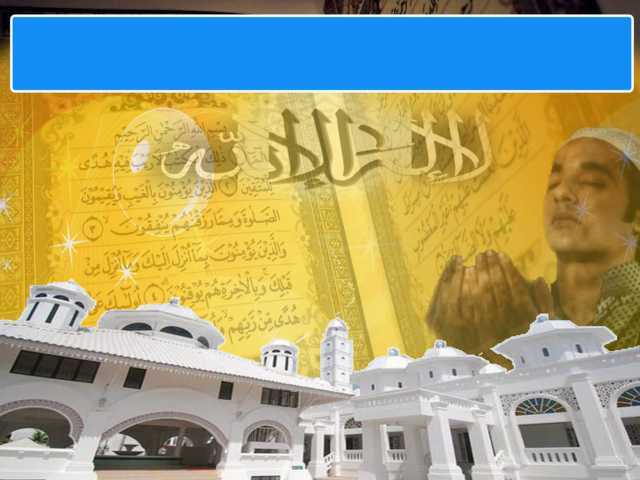 Golongan musuh sentiasa tidak menyenangi kedaulatan agama Islam
Musuh sentiasa berusaha untuk menggugat dan menghakis kedaulatan Islam.
Bersama memperkasakan kedaulatan Islam sebagai agenda utama dalam menentukan masa depan generasi kita
Bersatu dan berganding bahu dalam mempertahan serta memartabatkan kedaulatan Islam
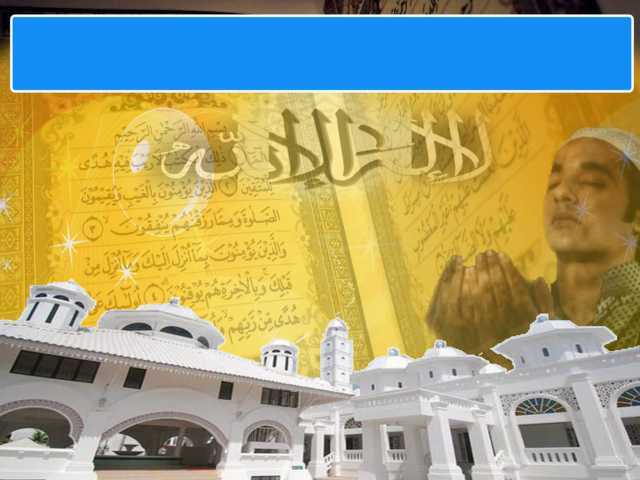 Firman Allah Taala Dalam 
Surah Ali Imran, Ayat : 85
وَمَن يَبْتَغِ غَيْرَ الإِسْلاَمِ دِينًا فَلَن يُقْبَلَ مِنْهُ 
وَهُوَ فِي الآخِرَةِ مِنَ الْخَاسِرِينَ
Barangsiapa yang mencari agama selain agama Islam, maka sekali-kali tidaklah akan diterima (agama itu) daripadanya, dan dia di akhirat kelak termasuk dalam kalangan orang-orang yang rugi.
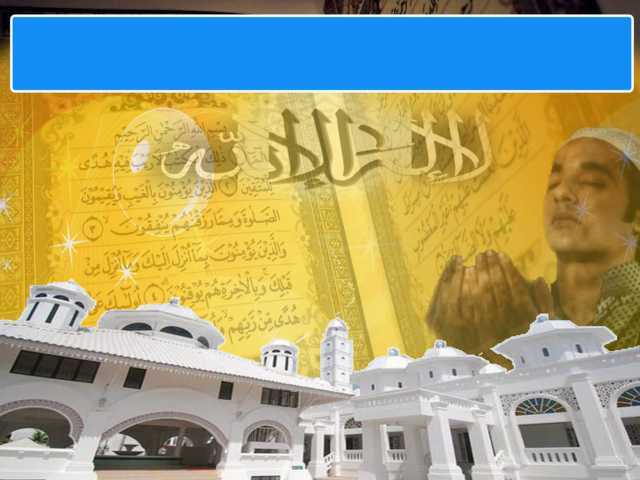 PENUTUP
بَارَكَ اللهُ ِلىْ وَلَكُمْ بِالْقُرْءَانِ الْعَظِيْمِ، وَنَفَعَنِى وَإِيَّاكُمْ بِمَا فِيْهِ مِنَ الأَيَاتِ وَالذِّكْرِ الْحَكِيْمِ، وَتَقَبَّلَ مِنِّي وَمِنْكُمْ تِلاوَتَهُ إِنَّهُ هُوَ السَّمِيعُ الْعَلِيْمُ. أَقُوْلُ قَوْلِيْ هَذَا وَأَسْتَغْفِرُ اللهَ الْعَظِيْمَ لِيْ وَلَكُمْ، وَلِسَائِرِ الْمُسْلِمِيْنَ وَالْمُسْلِمَاتِ، وَالْمُؤْمِنِيْنَ وَالْمُؤْمِنَاتِ فَاسْتَغْفِرُوْهُ، فَيَا فَوْزَ الْمُسْتَغْفِرِيْنَ، وَياَ نَجَاةَ التَّائِبِينَ.
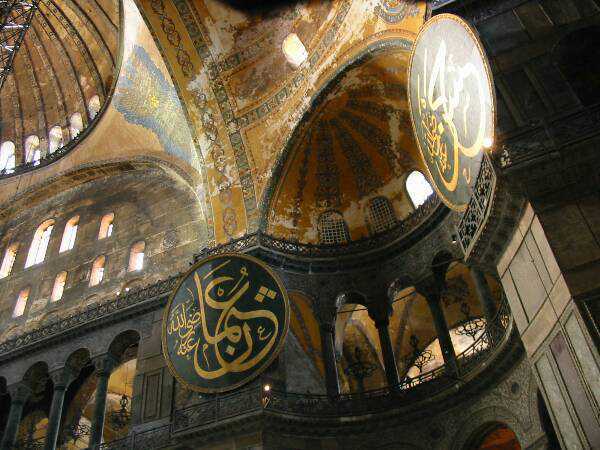 Doa Antara Dua Khutbah
Aamiin Ya Rabbal Aalamin..
 Tuhan Yang Memperkenankan Doa Orang-orang Yang Taat, Berilah Taufik Kepada Kami Di Dalam Mentaatimu, Ampunilah Kepada Mereka Yang Memohon Keampunan.
Aamiin
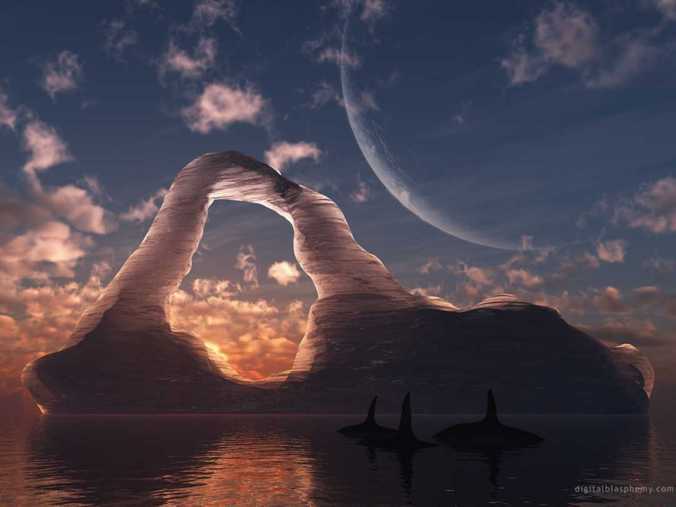 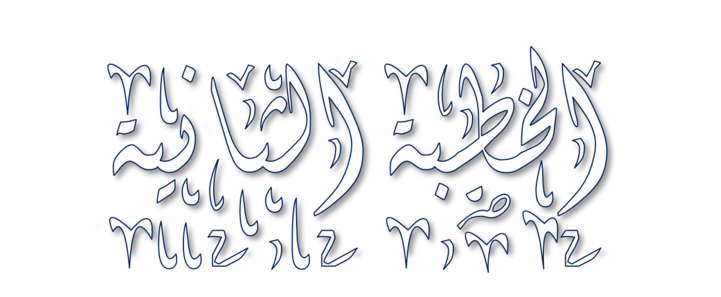 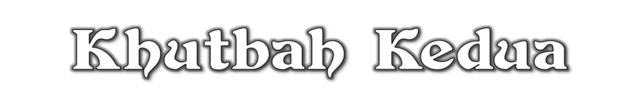 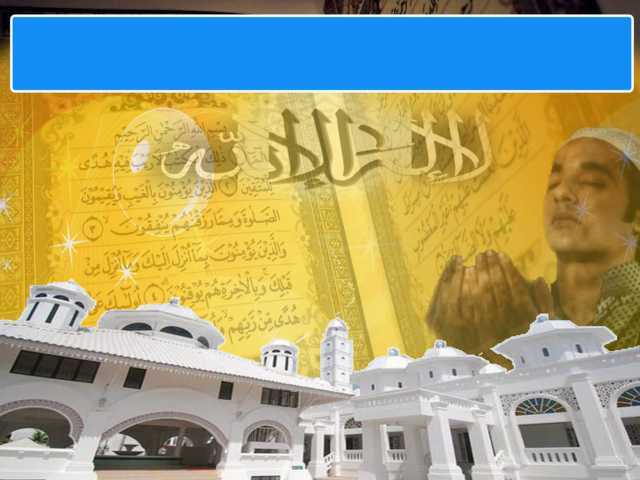 Firman Allah S.W.T.
الْحَمْدُ لِلَّهِ
Segala puji-pujian hanya bagi Allah S.W.T.
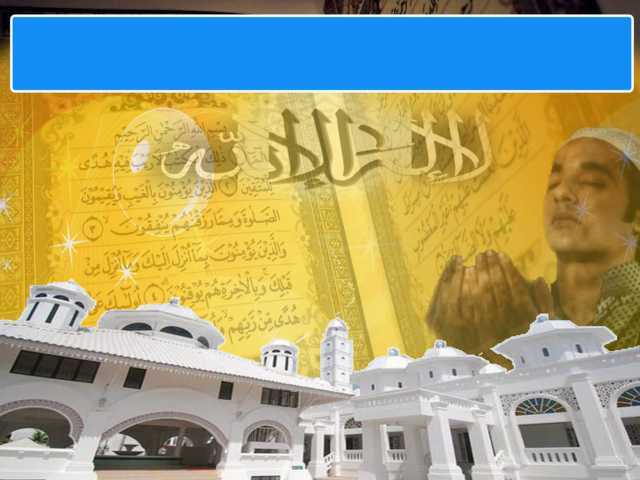 Syahadah
وَأَشْهَدُ أَن لآ إِلَهَ إِلاَّ اللهُ وَحْدَهُ لاَ شَرِيْكَ لَهُ، وَأَشْهَدُ أَنَّ مُحَمَّدًا عَبْدُهُ وَرَسُوْلُهُ.
Dan aku bersaksi  bahawa sesungguhnya tiada tuhan melainkan Allah, KeesaanNya tiada sekutu bagiNya dan juga aku bersaksi bahawa nabi Muhammad S.A.W hambaNya dan rasulNya.
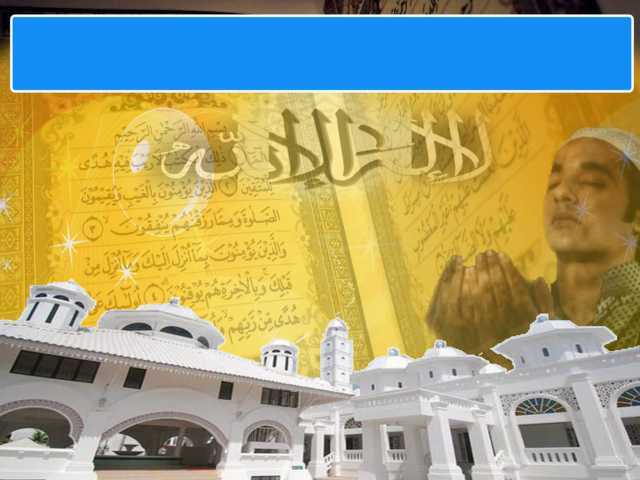 Selawat Ke Atas 
Nabi Muhammad S.A.W
اللَّهُمَّ صَلِّ وَسَلِّمْ عَلَى عَبْدِكَ وَرَسُوْلِكَ مُحَمَّدٍ وَعَلَى آلِهِ وَصَحْبِهِ
Ya Allah, Cucurilah rahmat dan sejahtera ke atas hambaMu dan rasulMu Nabi Muhammad S.A.W dan ke atas keluarganya dan para sahabatnya.
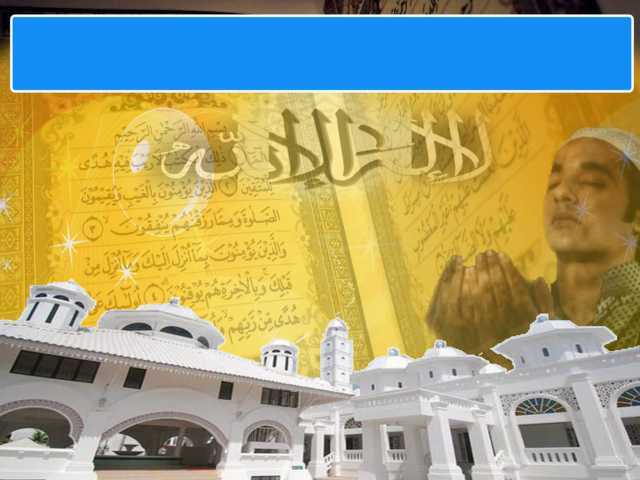 Seruan Takwa
اتَّقُوْا اللهَ، وَاخْشَوْا غَضَبَهُ وَنِقْمَتَهُ.
Bertakwalah kepada Allah, Takutlah kepada kemarahan dan balasan kemurkaanNya.
Seruan
Mengenang jasa rasul kesayangan, nabi Muhammad SAW  yang berjuang membawa ajaran Islam. Selawat dan salam kepada Rasulullah s.a.w.
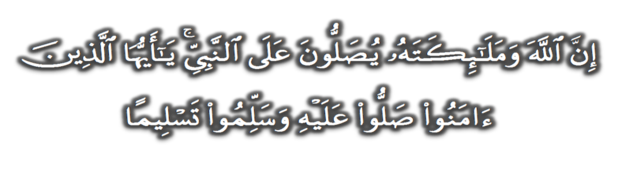 (Surah Al-Ahzab : Ayat 56)
“Sesungguhnya Allah Taala Dan Para MalaikatNya Sentiasa Berselawat Ke Atas Nabi (Muhammad).
Wahai Orang-orang Beriman! Berselawatlah Kamu 
Ke Atasnya Serta Ucapkanlah Salam Sejahtera Dengan Penghormatan Ke Atasnya Dengan Sepenuhnya”.
Selawat
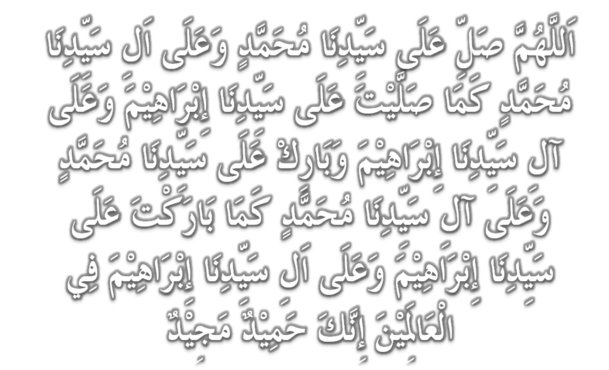 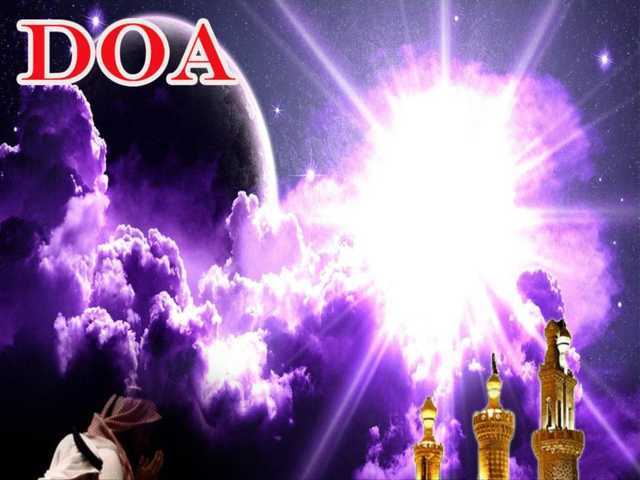 اللَّهُمَّ اغْفِرْ لِلْمُؤْمِنِيْنَ وَالْمُؤْمِنَاتِ، وَالمُسْلِمِيْنَ وَالْمُسْلِمَاتِ الأَحْيَاءِ مِنْهُمْ وَالأَمْوَات. 
إِنَّكَ سَمِيْعٌ قَرِيْبٌ مُجِيْبُ الدَّعَوَات.
Ya Allah, Ampunkanlah Dosa Golongan Mu’minin Dan Mu’minaat, Muslimin Dan Muslimat, samada yang  masih hidup atau yang telah mati. Sesungguhnya Engkau Maha Mendengar dan Maha Memakbulkan segala permintaan.
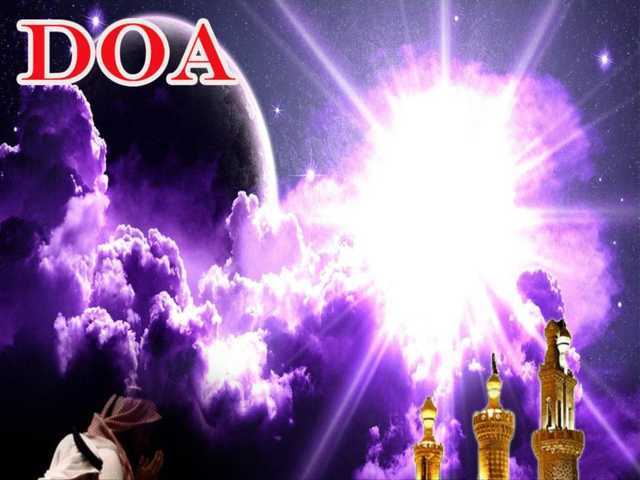 اللَّهُمَّ أَلِّفْ بَيْنَ قُلُوْبِنَا، وَأَصْلِحْ ذَاتَ بَيْنِنَا، وَاجْعَلْنَا مِنَ الرَّاشِدِيْن. اللَّهُمَّ أَحْسِنْ عَاقِبَتَنَا فِى الأُمُوْرِ كُلِّهَا، وَأَجِرْنَا مِنْ خِزْيِ الدُّنْيَا وَعَذَابِ الأَخِرَة، يَا رَبَّ الْعَالَمِيْن.
Ya Allah, lembutkanlah hati-hati kami.. perbaikilah hubungan antara kami. Dan jadilah kami golongan yang mendapat bimbingan daripadaMu. 
Ya Allah.. Perelokkan kesudahan kami dalam segala hal semuanya, dan lindungilah kami daripada kehinaan di dunia dan di akhirat. 
Wahai Tuhan sekalian alam..
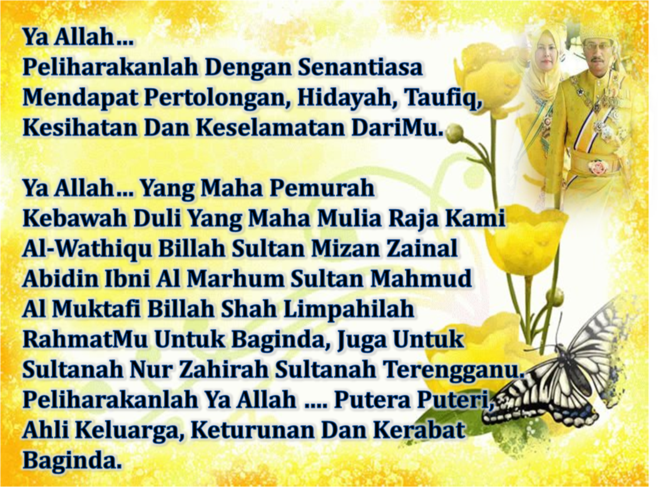 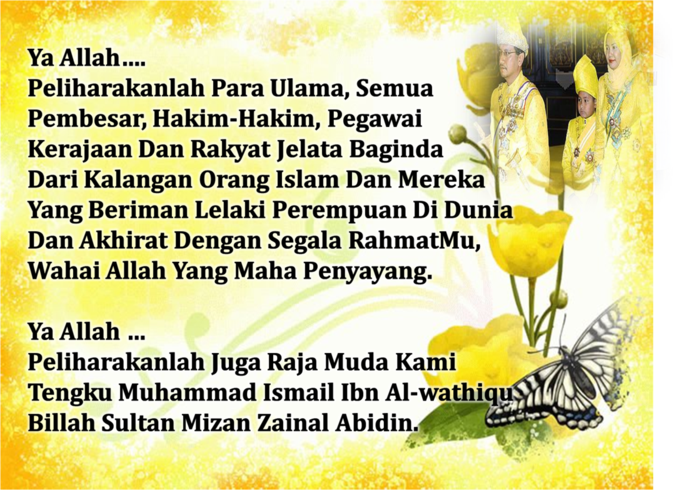 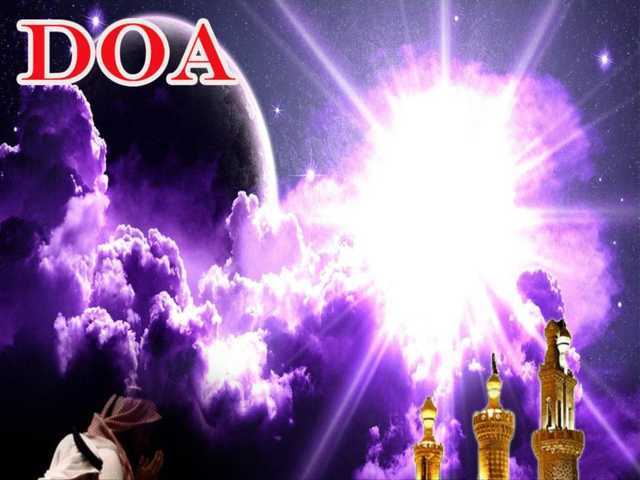 رَبَّنَا ظَلَمْنَا أَنْفُسَنَا وَإِنْ لَمْ تَغْفِرْ لَنَا وَتَرْحَمْنَا لَنَكُوْنَنَّ مِنَ الْخَاسِرِيْنَ. 
لآ إِلَهَ إِلاَّ أَنْتَ سُبْحَانَكَ إِنَّا كُنَّا مِنْ الظَّالِمِيْنَ. رَبَّنَا آتِنَا فِي الدُّنْيَا حَسَنَةً وَفِي الآخِرَةِ حَسَنَةً  وَقِنَا عَذَابَ النَّارِ. وَصَلَّى اللهُ عَلىَ سَيِّدِنَا مُحَمَّدٍ وَعَلىَ آلِهِ وَصَحْبِهِ وَسَلَّمْ. وَالْحَمْدُ للهِ رَبِّ الْعَالَمِيْنَ.
Ya Allah …
Kami Telah Menzalimi Diri Kami Sendiri 
Dan Sekiranya Engkau Tidak Mengampunkan Kami Dan Merahmati Kami Nescaya Kami Akan Menjadi Orang Yang Rugi.
Tiada Tuhan Melainkan Engkau Maha Suci Engkau Sesungguhnya Kami Di Kalangan  Orang-orang 
Yang Menzalimi Diri.
Ya Allah… 
Kurniakanlah Kepada Kami Kebaikan Di Dunia Dan Kebaikan Di Akhirat Serta Hindarilah Kami Dari Seksaan Neraka.
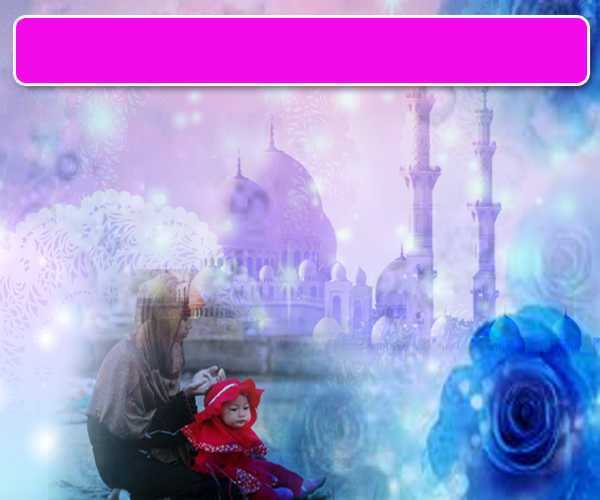 Wahai Hamba-hamba Allah….
Sesungguhnya ALLAH  menyuruh berlaku adil, dan berbuat kebaikan, serta memberi bantuan kepada kaum kerabat dan melarang daripada melakukan perbuatan-perbuatan keji dan mungkar serta kezaliman. Ia mengajar kamu (dengan suruhan dan larangannya  ini) supaya kamu mengambil peringatan mematuhinya.
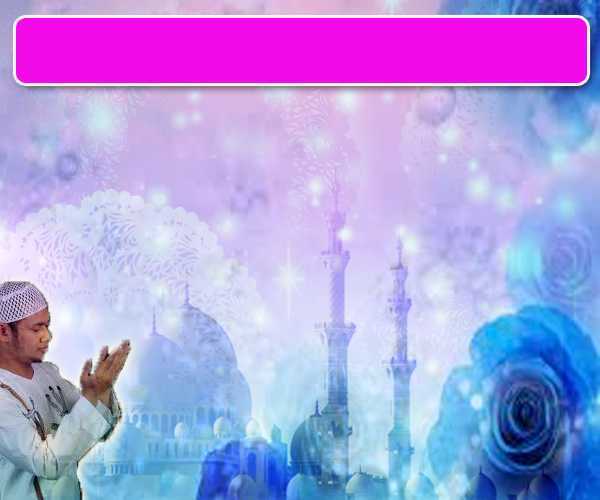 Maka Ingatlah Allah Yang Maha Agung
Nescaya Dia Akan Mengingatimu 
Dan Bersyukurlah Di Atas Nikmat-nikmatNya Nescaya Dia Akan Menambahkan Lagi Nikmat Itu Kepadamu, dan Pohonlah 
Dari Kelebihannya, Nescaya Akan Diberikannya  Kepadamu. Dan Sesungguhnya Mengingati Allah Itu Lebih Besar (Faedah Dan Kesannya) Dan (Ingatlah) Allah Mengetahui Apa  Yang Kamu Kerjakan.
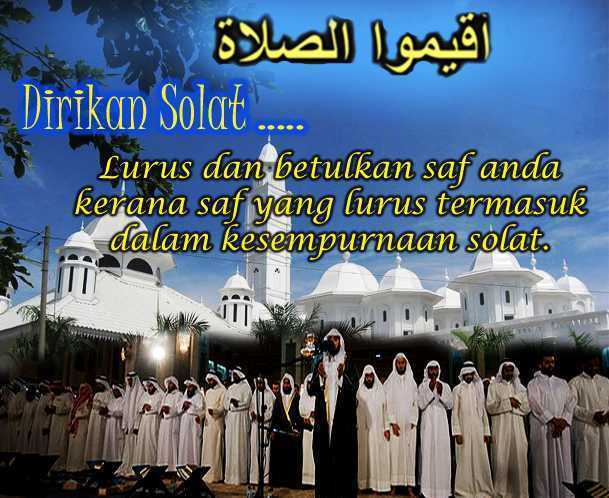